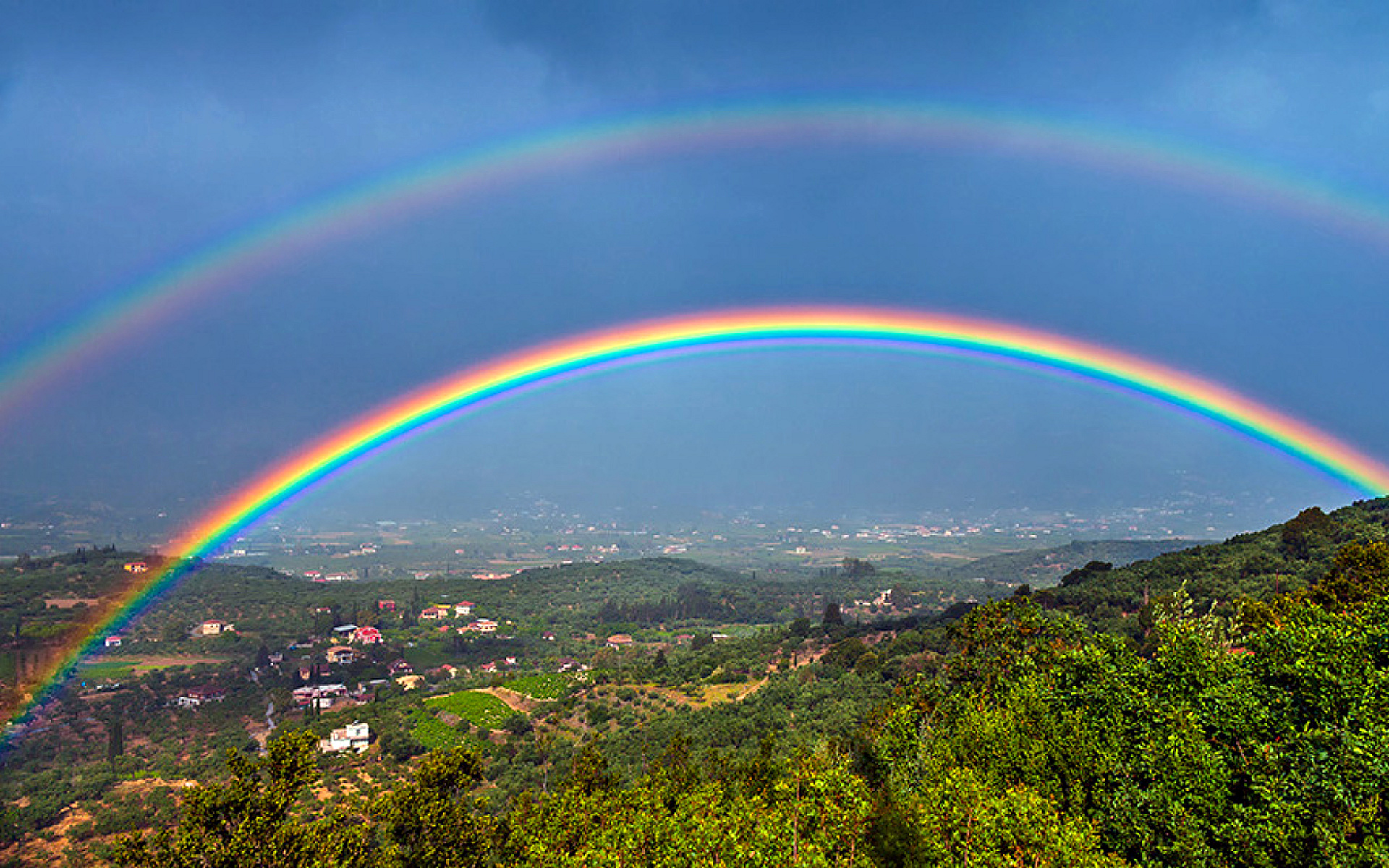 与神有约
希伯来书 10：15-25
希伯来书 10：15-25
主說：那些日子以後，我與他們所立的約乃是這樣：我要
將我的律法寫在他們心上，又要放在他們的裡面。以後就說：
我不再記念他們的罪愆和他們的過犯。 這些罪過既已赦免，
就不用再為罪獻祭了。弟兄們，我們既因耶穌的血得以坦然
進入至聖所，是藉著他給我們開了一條又新又活的路，從幔
子經過，這幔子就是他的身體。又有一位大祭司治理神的家！ 
並我們心中天良的虧欠已經灑去，身體用清水洗淨了，就當
存著誠心和充足的信心來到神面前； 也要堅守我們所承的
指望，不至搖動，因為那應許我們的是信實的。又要彼此相
顧，激發愛心，勉勵行善。你們不可停止聚會，好像那些停
止慣了的人，倒要彼此勸勉，既知道（原文是看見）那日子
臨近，就更當如此。
罗马书的6：3-11
3 豈 不 知 我 們 這 受 洗 歸 入 基 督 耶 穌 的 人 是 受 洗 歸 
入 他 的 死 麼 ？4 所 以 ， 我 們 藉 著 洗 禮 歸 入 死 ， 和 
他 一 同 埋 葬 ， 原 是 叫 我 們 一 舉 一 動 有 新 生 的 樣 
式 ， 像 基 督 藉 著 父 的 榮 耀 從 死 裡 復 活 一 樣 。5 我 們 若 在 
他 死 的 形 狀 上 與 他 聯 合 ， 也 要 在 他 復 活 的 形 狀 上 與 他 
聯 合 ；6 因 為 知 道 我 們 的 舊 人 和 他 同 釘 十 字 架 ， 使 罪 身 
滅 絕 ， 叫 我 們 不 再 作 罪 的 奴 僕 ；7 因 為 已 死 的 人 是 脫 離 
了 罪 。8 我 們 若 是 與 基 督 同 死 ， 就 信 必 與 他 同 活 。9 因 為 
知 道 基 督 既 從 死 裡 復 活 ， 就 不 再 死 ， 死 也 不 再 作 他 的 
主 了 。10 他 死 是 向 罪 死 了 ， 只 有 一 次 ； 他 活 是 向 神 活 
著 。11 這 樣 ， 你 們 向 罪 也 當 看 自 己 是 死 的 ； 向 神 在 基 督 
耶 穌 裡 ， 卻 當 看 自 己 是 活 的 。
耶利米书31：31-34
31 耶 和 華 說 ： 日 子 將 到 ， 我 要 與 以 色 列 家 和 猶 大 家 另 立 新 約 ，32 不 像 我 拉 著 他 們 祖 宗 的 手 ， 領 他 們 出 埃 及 地 的 時 候 ， 與 他 們 所 立 的 約 。 我 雖 作 他 們 的 丈 夫 ， 他 們 卻 背 了 我 的 約 。 這 是 耶 和 華 說 的 。
33 耶 和 華 說 ： 那 些 日 子 以 後 ， 我 與 以 色 列 家 所 立 的 約 乃 是 這 樣 ： 我 要 將 我 的 律 法 放 在 他 們 裡 面 ， 寫 在 他 們 心 上 。 我 要 作 他 們 的 神 ， 他 們 要 作 我 的 子 民 。
34 他 們 各 人 不 再 教 導 自 己 的 鄰 舍 和 自 己 的 弟 兄 說 ： 你 該 認 識 耶 和 華 ， 因 為 他 們 從 最 小 的 到 至 大 的 都 必 認 識 我 。 我 要 赦 免 他 們 的 罪 孽 ， 不 再 記 念 他 們 的 罪 惡 。 這 是 耶 和 華 說 的 。
所以彼得前书2：9
9 惟有你们是被拣选的族类，是有君尊的祭司，是圣洁的国度，是属神的子民，要叫你们宣扬那召你们出黑暗、入奇妙光明者的美德。 10 你们从前算不得子民，现在却作了神的子民；从前未曾蒙怜恤，现在却蒙了怜恤。
1.当存着诚心和充足的信心来到神的面前。

2.要坚守我们所承认的指望， 不至摇动。因为我们所信靠的这位神是信实的。
 
3.又要彼此相顾， 激发爱心， 勉励善行。

4.不可停止聚会
马太福音24：9-13
9.	那時，人要把你們陷在患難裡，也要殺害你們；你們又要為我的名被萬民恨惡。 
10.那時，必有許多人跌倒，也要彼此陷害，彼此恨惡； 
11. 且有好些假先知起來，迷惑多人。 
12. 只因不法的事增多，許多人的愛心才漸漸冷淡了。 
13. 惟有忍耐到底的，必然得救。
箴言21：1-2
王 的 心 在 耶 和 華 手 中 ， 好 像 隴 
溝 的 水隨 意 流 轉 。 人 所 行 的 ， 
在 自 己 眼 中 都 看 為 正 ； 惟 有 耶 
和 華 衡 量 人 心 。
22.  並我們心中天良的虧欠已經灑去，身體用清水洗淨了，就當存著誠心和充足的信心來到神面前； 
23.也要堅守我們所承認的指望，不至搖動，因為那應許我們的是信實的。
24.又要彼此相
顧，激發愛心，勉勵行善。
信
望
爱
申命记7：9-10
9.你 要 知 道 耶 和 华  你 的 　 神 ， 祂 是 　 神 ， 是 信 实 的 　 神 ； 向 爱 祂 、 守祂诫 命 的 人 守 约 ， 施 慈 爱 ， 直 到 千 代 ；
10 .向 恨 祂 的 人 当 面 报 应 他 们 ， 将 他 们 灭 绝 。 凡 恨 祂 的 人 必 报 应 他 们 ， 决 不 迟 延。